2.2点和线
WWW.PPT818.COM
线
观察这个长方体的面，面与面相交得到什么呢？
点的表示:
A
B
用一个大写的字母.例如:点A、点B.
B
A
将点A和点B连接起来得到什么图形？
线段的表示:
A
B
a
用表示端点的两个大写字母(没有次序).
 例如:线段AB、线段BA.
方法一 :
方法二:
用一个小写字母.例如线段a.
由线段向一方无限延伸所形成的图形叫做
射线
射线的表示:
B
A
a
用表示端点的大写字母和其余任一点的字母(表示端点的大写字母必须写在前).
方法一 :
思考:射线AB、射线BA一样吗？
方法二:
用一个小写字母.例如射线a.
B
A
把线段向两方无限延伸所形成的图形叫做
直线
直线的表示:
a
用表示任两点的两个大写字母(没有
次序).
 例如:直线AB、直线BA.
方法一 :
方法二:
用一个小写字母.例如直线a.
想一想
生活中，有哪些物体可以近似地看作射线、直线？
与同伴进行交流
O
a
P
m
A
B
A
B
线段、射线、直线的比较：（同桌间共同完成）
1个
2个
无
不向任何方向延伸
向一个方向无限延伸
向两个方向无限延伸
1.线段AB或线段BA
2.线段a
1.直线AB或直线BA
2.直线m
射线OP
a
A
A
P
B
P
B
A
P
A
A
B
P
B
练习一
1、将一条线段向一个方向无限的延伸就形成了__，向两个方向无限的延伸就形成了____ 。
直线
射线
2、手电筒发射出来的光线可以看作是一条__________
射线
AB或BA
3、如图，图中的线段可以表示为线段__________ ，也可以表示为
 线段__________
a
4、下列表示射线PA与PB是同一条的射线的是
（   ）
C
B
A             B                C                   D
A
B
B
A
5.请你把下图中的线段AB延长以A为端点的射线
6.请你把下图中的线段AB向两侧延长分别得到以A、B为端点的射线
A
B
C
7
下例说法中
        ①一根拉得很紧的细线就是直线
        ②直线的一半是射线；
    　③ 线段AB和线段BA表示同一条线段；　　　
　　④射线AB和射线BA表示 同一条射线。
        其中正确的个数有（　　）个
     　　A.1个  B、2个  C、3个　D、4个
A
8、以三点A、B、C中的任意一点为端点，在图中可以找到不
同的射线有(   )
A
B  5条
4条
A
C  6条
D  7条
.
.
.
.
B
C
D
F
A
E
6
9、如图：点B、C在直线AD上。那么此图中线段有（         ）条，分别为线段（AB  AC  AD   BC  BD  CD　）;射线有（　　）条，分别为射线（                                                       )
8
AE  AB  BA  BC  CE  CF DE  DF
10、
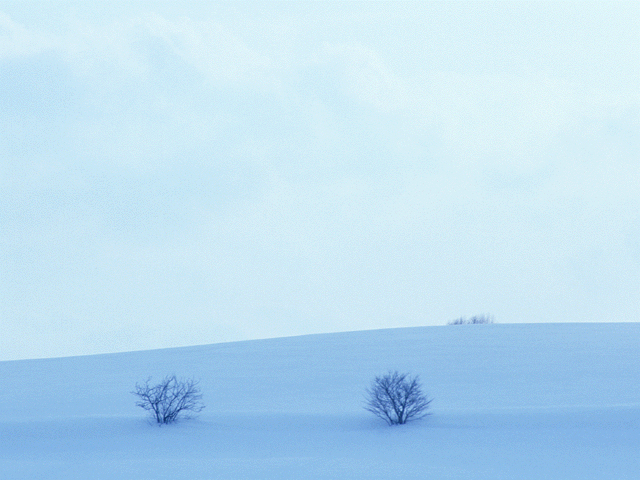 如图：射线OA与射线OB是同一条射线吗？射线OB与射线AB是同一条射线吗？射线OA与射线AO是同一条射线吗？
A
.P
B
B
A
.P
议一议点和线有什么位置关系？
1、点在直线上。
2、点在直线外
A
画一画：
1、过点A画直线：
你能画几条直线？
A
B
结论：经过一点有无数条直线
2、经过A、B两点画直线，
你又可以画几条？
结论：经过两点有一条直线，并且只有一条直线
简记为：两点确定一条直线
练习二.
1、要在墙上钉牢一根木条，至少要钉———

钉子，道理是——————————
2根，
道理：两点确定一条直线
2、在路旁栽树，通常是在路的两端立桩
放线，然后沿线栽树，其中的道理是


————————
两点确定一条直线
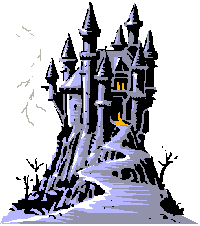 3、在同一平面内，有四点A、B、C、D，其中每三点都不再同一条直线上，每过两点画直线，可画几条？
可画六条
A
B
D
C
O
a
P
m
这节课你有什么收获：
A
B
A
B
1、学习了线段、直线和射线的有关内容
1个
2个
无
不向任何方向延伸
向一个方向无限延伸
向两个方向无限延伸
1.直线AB或直线BA
2.直线m
1.线段AB或线段BA
2.线段a
射线OP
2、一个道理：
两点确定一条直线